RI.9
(Comparing Texts)
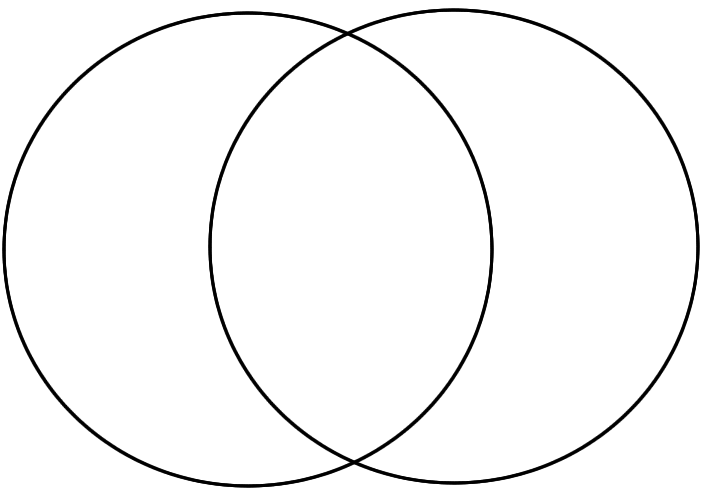 Integrate
Information from two texts on the same topic in order to write or speak about the subject knowledgably
4th
Identify
Basic similarities and differences between two texts on the same topic 
Illustrations, descriptions or procedures
(with prompting)
K
Compare & Contrast
The most important points presented by two texts on the same topic
2nd
Compare & Contrast
The most important points  and key details presented by two texts on the same topic
3rd
Identify
Basic similarities and differences between two texts on the same topic 
Illustrations, descriptions or procedures
1st
Integrate
Information from several texts on the same topic in order to write or speak about the subject knowledgably
5th
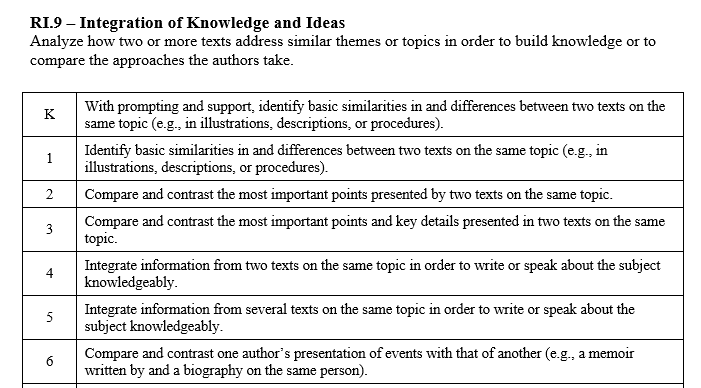 I can compare texts.
RI.K.9
I can compare texts.
RI.1.9
I can compare texts.
RI.2.9
I can compare texts.
RI.3.9
I can compare texts.
RI.4.9
I can compare texts.
RI.5.9